P6.0
1. What is the momentum of a 23 kg cannon shell going 530 m/s? (12190 kg m/s)
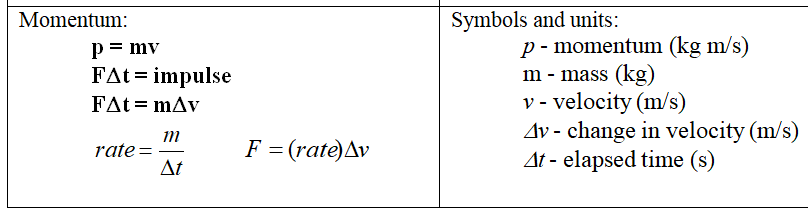 2. What speed must a 5 kg object go to have 24 kg m/s of momentum? (4.8 m/s)
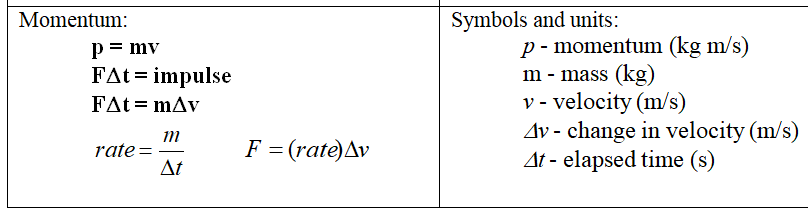 3. A bullet going 640 m/s has 42 kg m/s of momentum.  What is its mass? (0.066 kg)
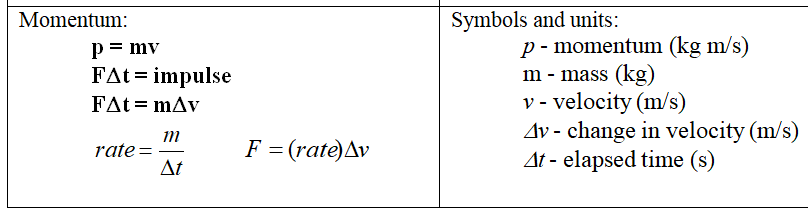 4. What is the momentum of a 2.50 g bullet going 1130 m/s? 
(2.825 kg m/s)
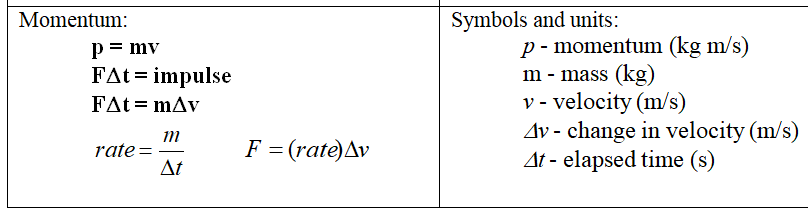 5. What is the mass of a bowling ball that has a momentum of 46.0 kg m/s when it is going 14.0 m/s? (3.29 kg)
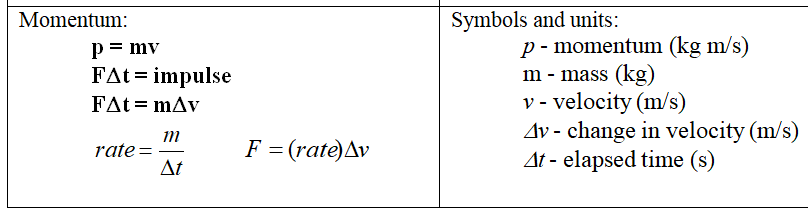 6. What speed must a 6.40 g bullet go to have the same momentum as a 145 g baseball going 40.0 m/s?  (Roughly 90 mph) (906 m/s)
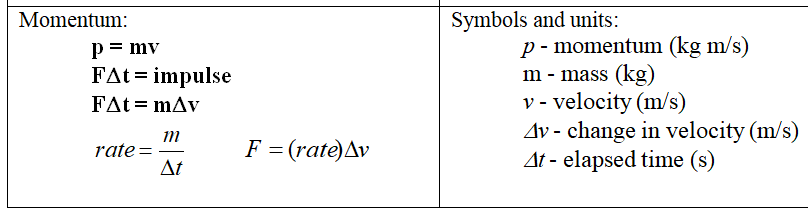 7. What is the impulse imparted by a rocket that exerts 4.8 N for 1.63 seconds? (7.8 Ns)
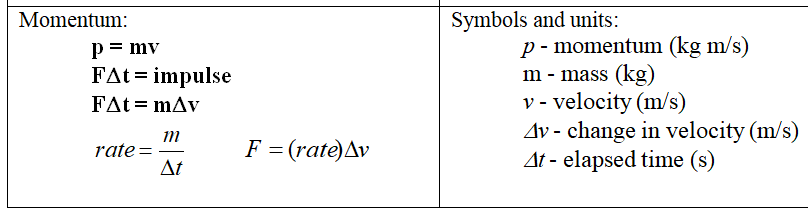 8. For what time must you exert a force of 45 N to get an impulse of 16 Ns? (0.36 s)
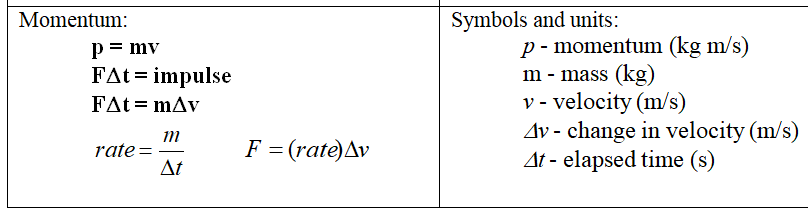 9. What force exerted over 6 seconds gives you an impulse of 64 Ns?
(10.7 N)
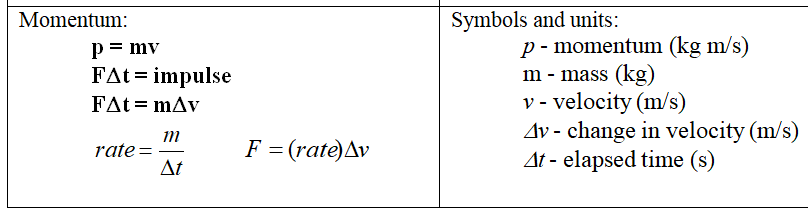 10. What is the impulse that a baseball bat gives a ball with a force of 2820 N exerted for 0.00320 s?
(9.02 Ns)
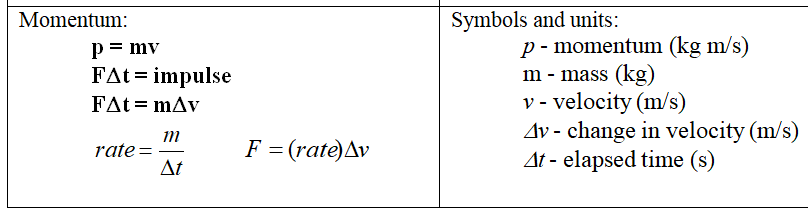 11. For what time must you exert a 12 N force to impart 20. Ns of impulse?
(1.67 s)
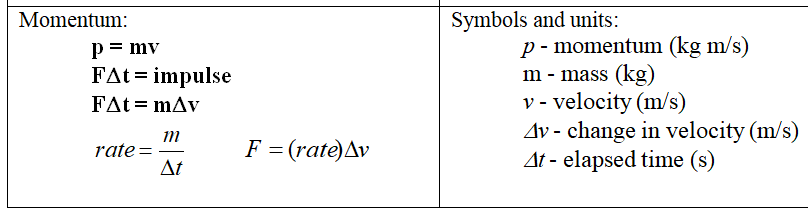 12. What force exerted for 15.0 s imparts an impulse of 320. Ns? 
(21.3 N)
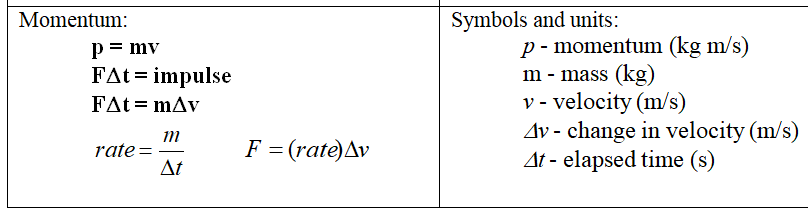 13. What is the change in velocity of a 0.35 Kg air track cart if you exert a force of 1.2 N on it for 3.0 seconds? (10.3 m/s)
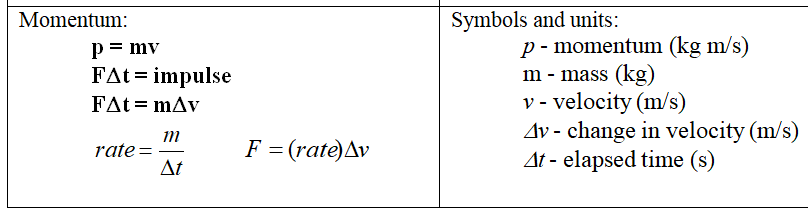 14. A rocket engine exerts a force of 500 N on a space probe (in outer space!) for 5.0 seconds.  The probe speeds up from rest to a speed of 21 m/s.  What is its mass? (119 kg)
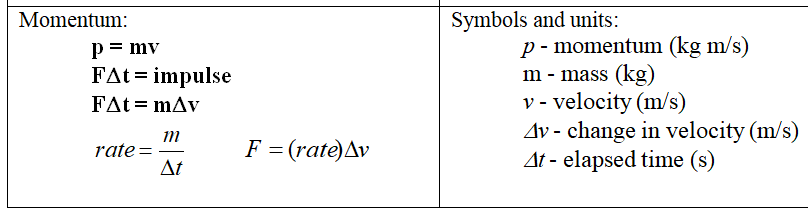 15. What force exerted for 0.012 seconds will make a 0.145 Kg baseball change its velocity 98 m/s? (1184 N)
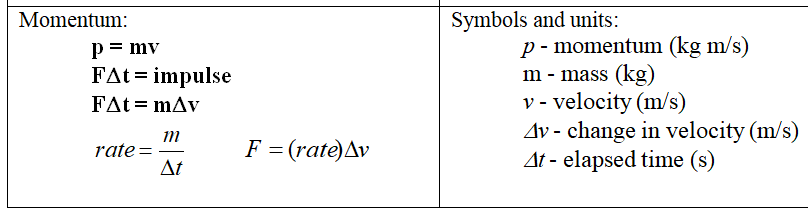 14. A rocket engine exerts a force of 500 N on a space probe (in outer space!) for 5.0 seconds.  The probe speeds up from rest to a speed of 21 m/s.  What is its mass? (119 kg)

16. What time must the space probe in question 14. fire its engines to change its velocity by 3 m/s? (0.71 s)
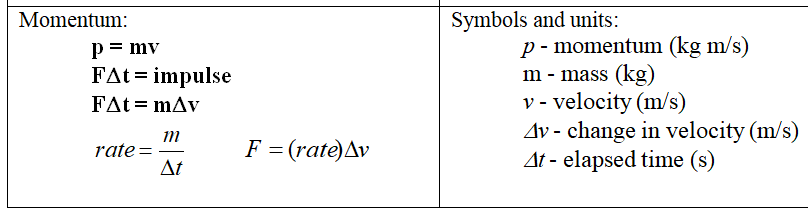